Mass Relationships in Chemical Reactions
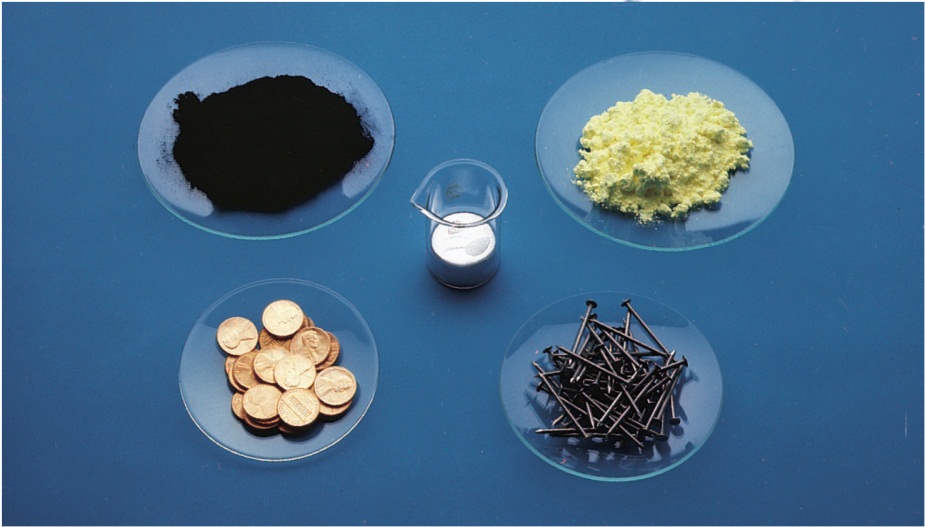 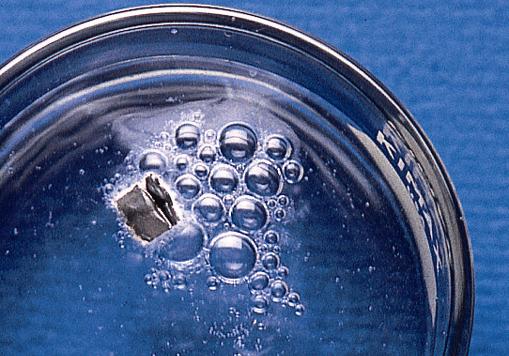 Copyright © The McGraw-Hill Companies, Inc.  Permission required for reproduction or display.
Dozen = 12
Pair = 2
Names associated with an amount
Can you think of any more?????
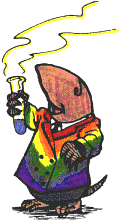 The Mole…..
The mole (mol) is the amount of a substance that 
contains as many elementary entities as there 
are atoms in exactly 12.00 grams of 12C
1 mol = NA = 6.0221367 x 1023
Avogadro’s number (NA)
eggs
shoes
Molar mass is the mass of 1 mole of                in grams
marbles
atoms
1 mole 12C atoms = 6.022 x 1023 atoms = 12.00 g
1 12C atom = 12.00 amu
1 mole 12C atoms = 12.00 g 12C
1 mole lithium atoms = 6.941 g of Li
For any element
 atomic mass (amu) = molar mass (grams)
3.2
What is the mass of one mole of:
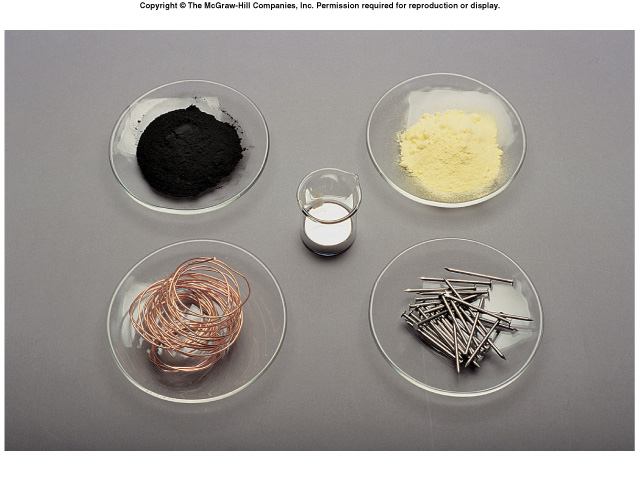 S
C
Hg
Cu
Fe
3.2
1 mol K
6.022 x 1023 atoms K
x
x
=
1 mol K
39.10 g K
How many atoms are in 
0.551 g of potassium (K) ?
1 mol K = 39.10 g K
1 mol K = 6.022 x 1023 atoms K
0.551 g K
8.49 x 1021 atoms K
Let’s try a few more…………….
3.2
Molar Mass
The molar mass of a compound is found by adding 
Together the molar masses of all of its elements, taking
Into account the number of moles of each element present.
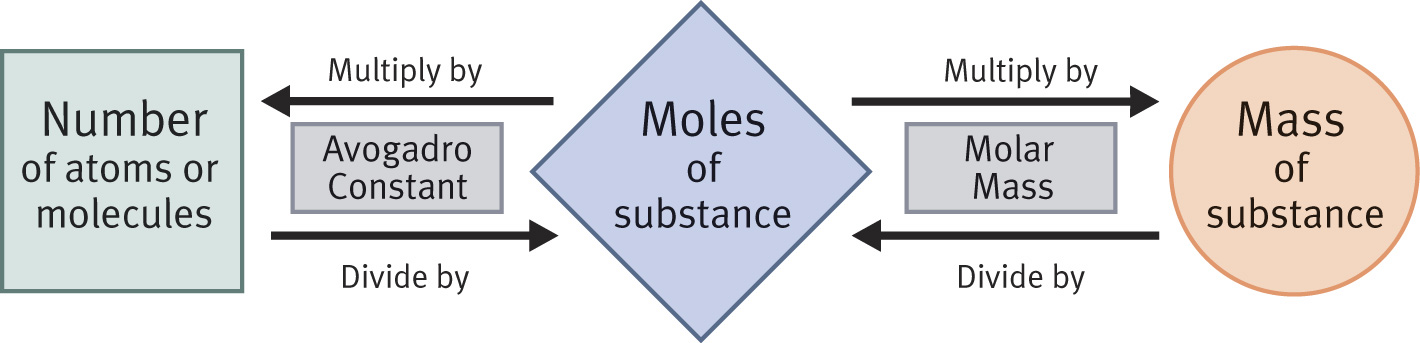 Let’s try using the mole and molar mass………………..
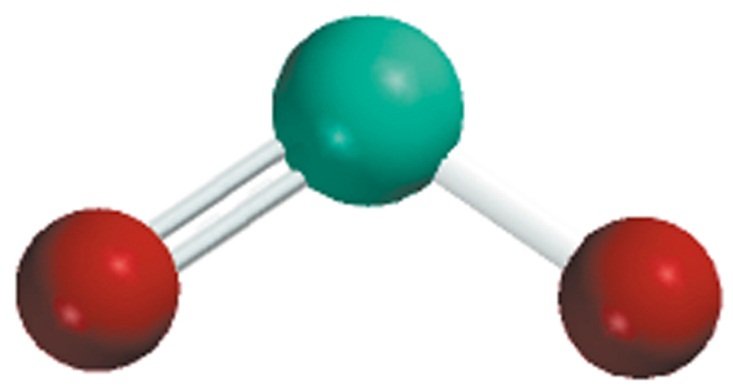 1S
32.07 amu
2O
+ 2 x 16.00 amu
SO2
SO2
64.07 amu
Molecular mass (or molecular weight) is the sum of
the atomic masses (in amu) in a molecule.
For any molecule
 molecular mass (amu) = molar mass (grams)
1 molecule SO2 = 64.07 amu
1 mole SO2 = 64.07 g SO2
Let’s try some more……………..
8 mol H atoms
6.022 x 1023 H atoms
1 mol C3H8O
x
x
x
=
1 mol C3H8O
1 mol H atoms
60 g C3H8O
How many H atoms are in 72.5 g of C3H8O ?
1 mol C3H8O = (3 x 12) + (8 x 1) + 16 = 60 g C3H8O
1 mol C3H8O molecules = 8 mol H atoms
1 mol H = 6.022 x 1023 atoms H
72.5 g C3H8O
5.82 x 1024 atoms H
Let’s do some more…………..
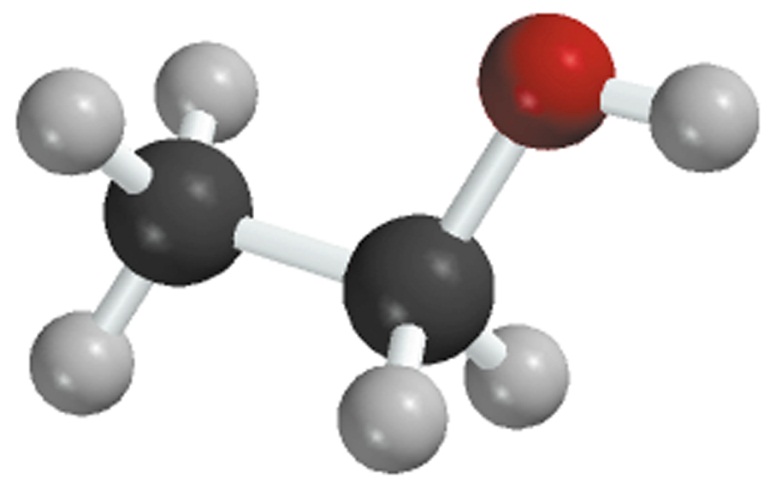 2 x (12.01 g)
6 x (1.008 g)
1 x (16.00 g)
n x molar mass of element
%C =
%H =
%O =
x 100% = 52.14%
x 100% = 13.13%
x 100% = 34.73%
x 100%
46.07 g
46.07 g
46.07 g
molar mass of compound
C2H6O
Percent composition of an element in a compound
n is the number of moles of the element in 1 mole of the compound
52.14% + 13.13% + 34.73% = 100.0%
Percent Composition
The listing of the mass of each element present in
100 g of a compound (elemental analysis)
Empirical formula: contains the smallest set of whole-
Number subscripts that match the elemental analysis
What is the chemical formula for a compound with 
The following elemental analysis?

49.5% C	5.2% H	28.8%N	16.5% O
Combustion Analysis
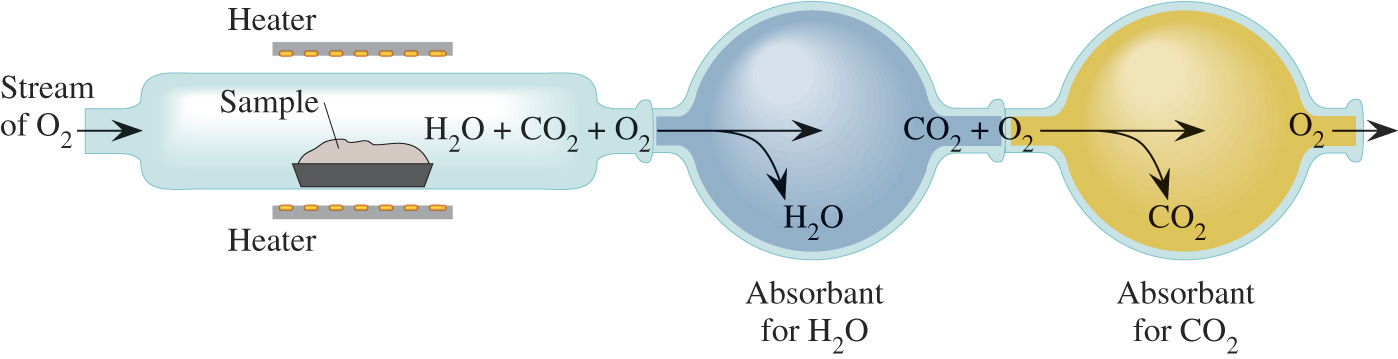 In combustion analysis a hot stream of oxygen gas reacts with a
compound to form CO2 and H2O. The product gases are trapped, 
and their masses are determined by the gain in mass of each trap.
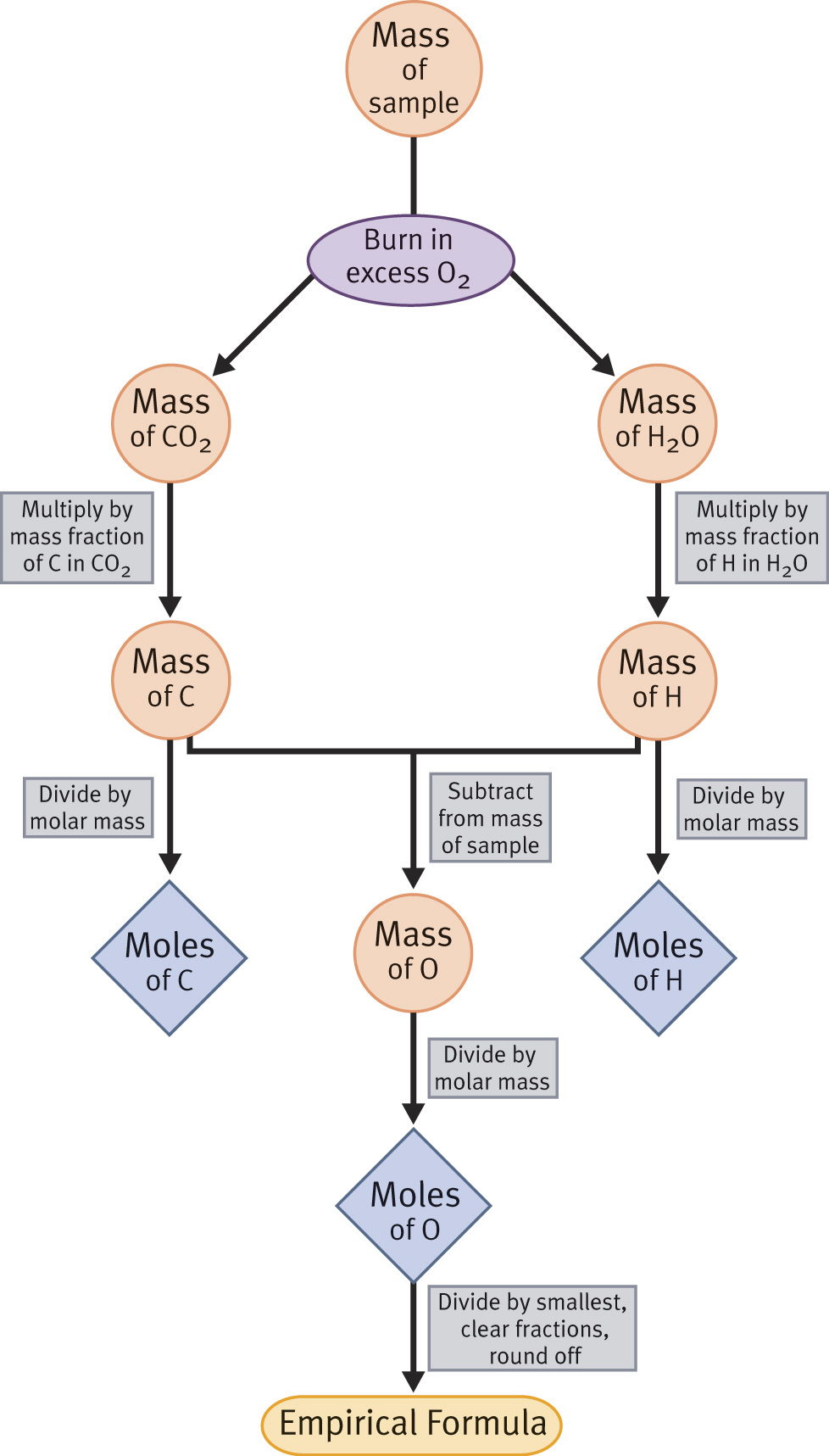 Method for 
Determining the
Empirical formula
Of a compound 
From combustion
Analysis
g CO2
g H2O
mol CO2
mol H2O
mol C
mol H
g C
g H
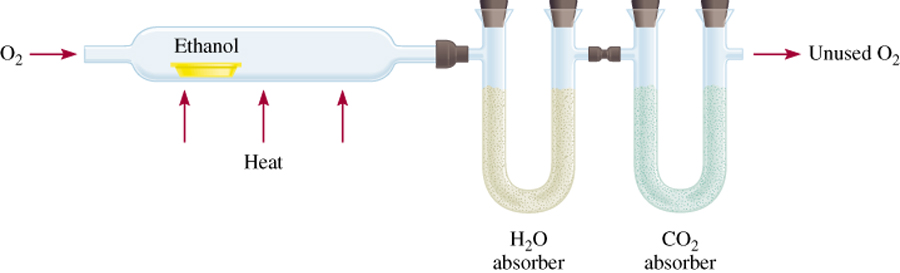 Combust 11.5 g ethanol
Collect 22.0 g CO2 and 13.5 g H2O
6.0 g C = 0.5 mol C
1.5 g H = 1.5 mol H
g of O = g of sample – (g of C + g of H)
4.0 g O = 0.25 mol O
Empirical formula  C0.5H1.5O0.25
Divide by smallest subscript (0.25)
Empirical formula C2H6O
3.6
3 ways of representing the reaction of H2 with O2 to form H2O
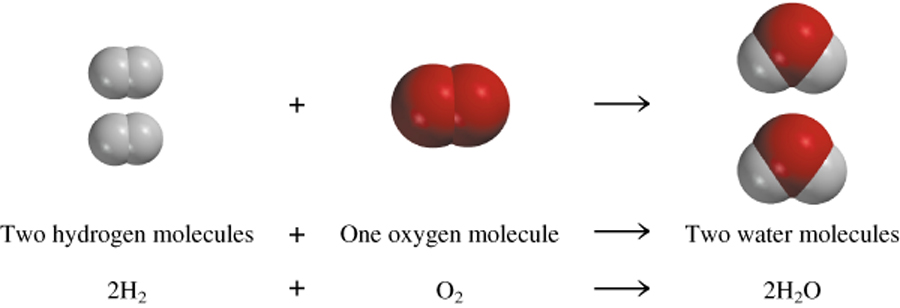 reactants
products
A process in which one or more substances is changed into one or more new substances is a chemical reaction
A chemical equation uses chemical symbols to show what happens during a chemical reaction
3.7
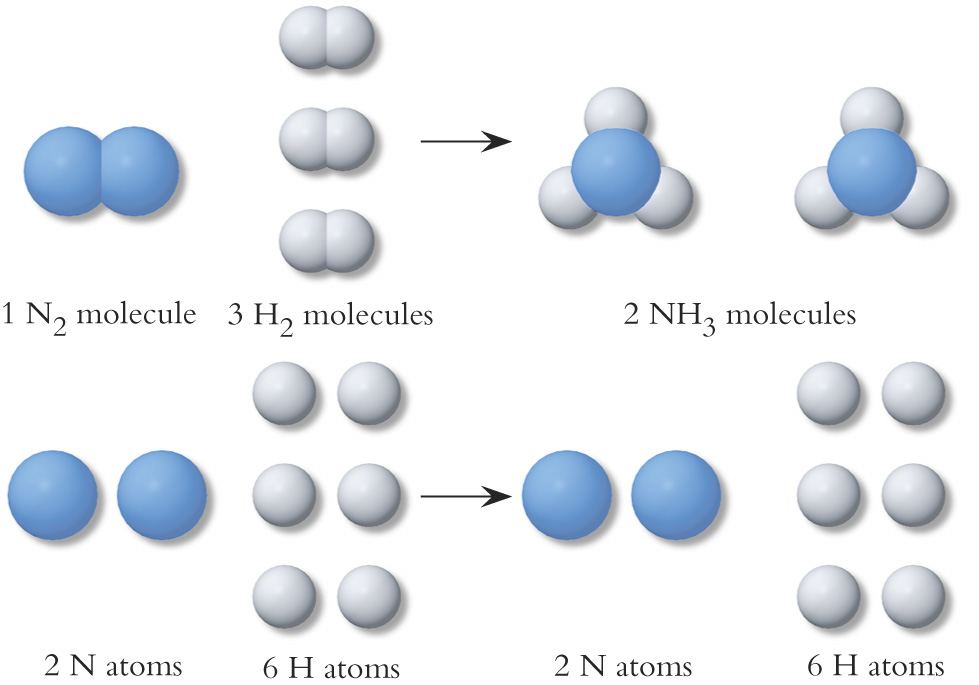 IS NOT
How to “Read” Chemical Equations
2 Mg + O2          2 MgO
2 atoms Mg + 1 molecule O2 makes 2 formula units MgO
2 moles Mg + 1 mole O2 makes 2 moles MgO
48.6 grams Mg + 32.0 grams O2 makes 80.6 g MgO
2 grams Mg + 1 gram O2 makes 2 g MgO
3.7
Balancing Equations
A chemical equation is made up of reactants on the left
And the products on the right. An arrow signifies reactants
going to products
Why?-----Atoms are conserved in chemical reactions
The equation is balanced only by adjusting the coefficients of the
	 formulas as necessary to get whole number coefficients.
	
	NEVER introduce extraneous formulas

	NEVER change subscripts of the formulas
C2H6 + O2
CO2 + H2O
NOT
2C2H6
C4H12
Balancing Chemical Equations
Write the correct formula(s) for the reactants on the left side and the correct formula(s) for the product(s) on the right side of the equation.
Ethane reacts with oxygen to form carbon dioxide and water
Change the numbers in front of the formulas (coefficients) to make the number of atoms of each element the same on both sides of the equation.  Do not change the subscripts.
3.7
1 carbon
on right
6 hydrogen
on left
2 hydrogen
on right
2 carbon
on left
C2H6 + O2
C2H6 + O2
C2H6 + O2
CO2 + H2O
2CO2 + H2O
2CO2 + 3H2O
Balancing Chemical Equations
Start by balancing those elements that appear in only one reactant and one product.
start with C or H but not O
multiply CO2 by 2
multiply H2O by 3
3.7
multiply O2 by 7/2
4 oxygen
(2x2)
+ 3 oxygen
(3x1)
2 oxygen
on left
C2H6 + O2
2CO2 + 3H2O
C2H6 +  7/2O2
2CO2 + 3H2O
2C2H6 + 7O2
4CO2 + 6H2O
Balancing Chemical Equations
Balance those elements that appear in two or more reactants or products.
= 7 oxygen
on right
remove fraction
multiply both sides by 2
3.7
4 C (2 x 2)
4 C
Reactants
Products
12 H (2 x 6)
12 H (6 x 2)
14 O (7 x 2)
14 O (4 x 2 + 6)
4 C
4 C
12 H
12 H
14 O
14 O
2C2H6 + 7O2
4CO2 + 6H2O
Balancing Chemical Equations
Check to make sure that you have the same number of each type of atom on both sides of the equation.
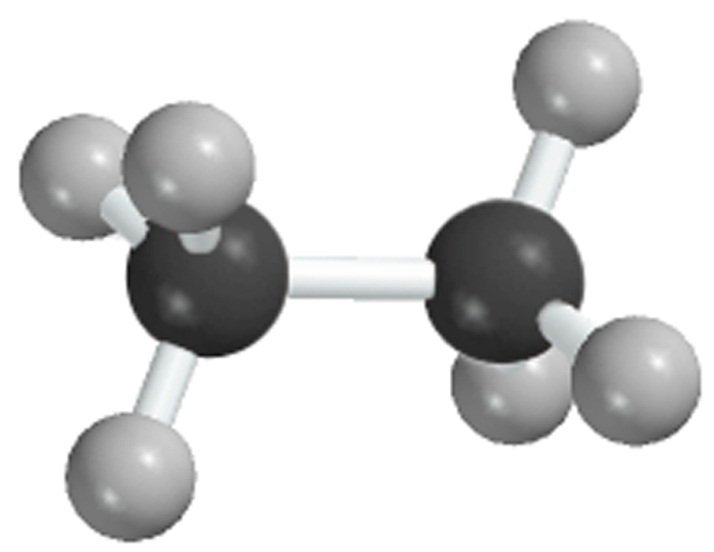 3.7
Let’s Balance the Following Equation
Mass Changes in Chemical Reactions
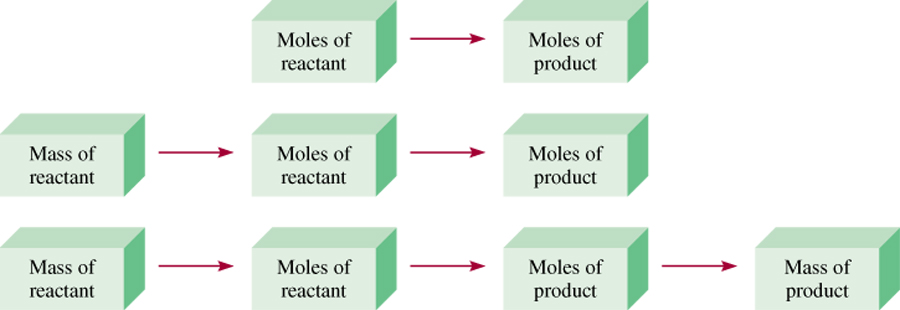 Write balanced chemical equation
Convert quantities of known substances into moles
Use coefficients in balanced equation to calculate the number of moles of the sought quantity
Convert moles of sought quantity into desired units
3.8
Stoichiometric Ratio
Coefficient B  
    Coefficient A
Moles B     =                            X    Moles A
The stoichiometric ratio is used to determine amounts of compounds 
consumed or produced in a balanced chemical reaction
2CH3OH + 3O2          2CO2 + 4H2O
grams CH3OH
moles CH3OH
moles H2O
grams H2O
4 mol H2O
18.0 g H2O
1 mol CH3OH
x
=
x
x
2 mol CH3OH
32.0 g CH3OH
1 mol H2O
Methanol burns in air according to the equation
If 209 g of methanol are used up in the combustion, 
what mass of water is produced?
molar mass
CH3OH
molar mass
H2O
coefficients
chemical equation
209 g CH3OH
235 g H2O
3.8
Limiting Reagent
The reactant that is completely consumed by the reaction
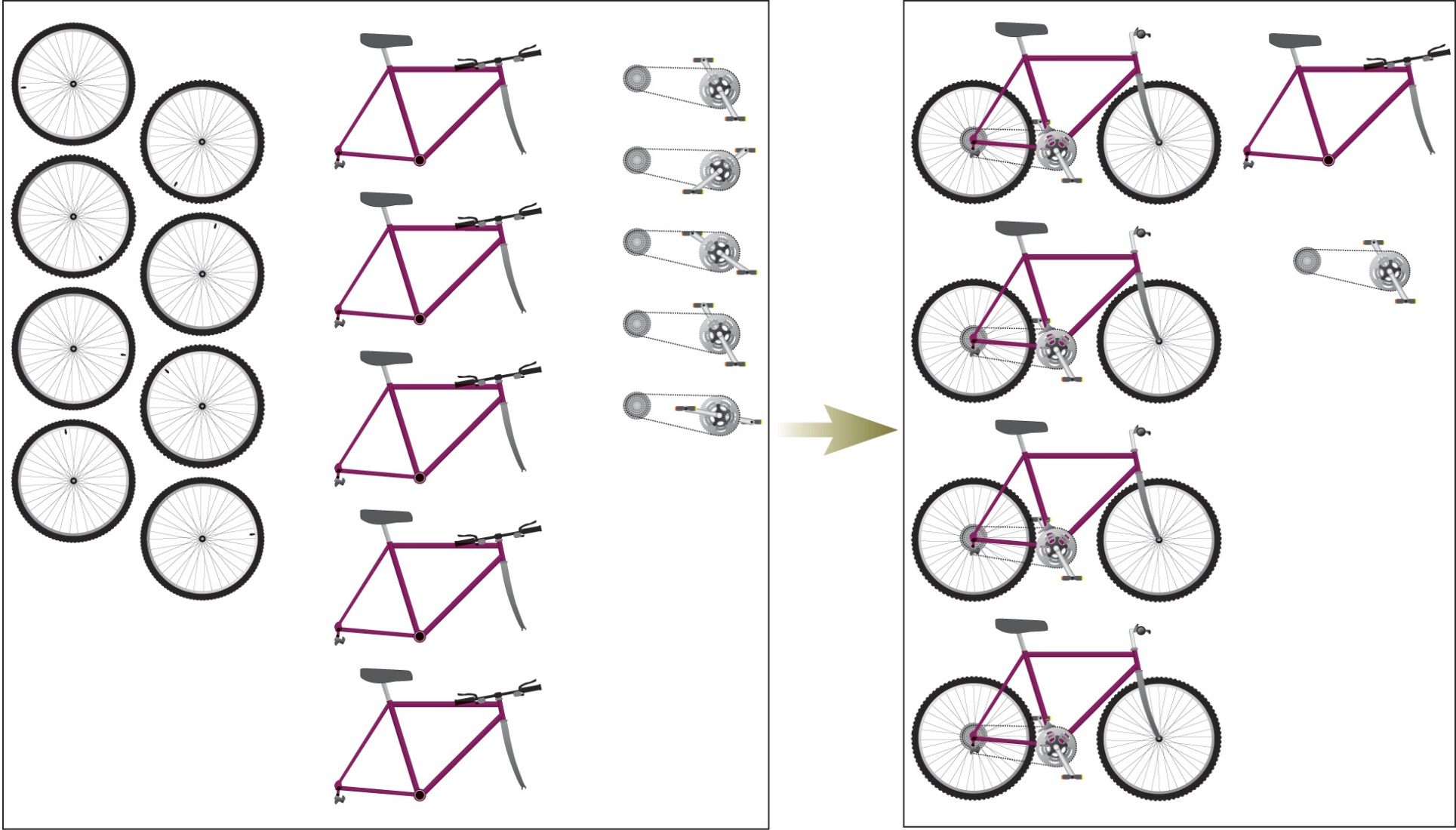 The number of bicycles that can be assembled is limited by whichever part 
runs out first. In the inventory shown in this figure, wheels are that part.
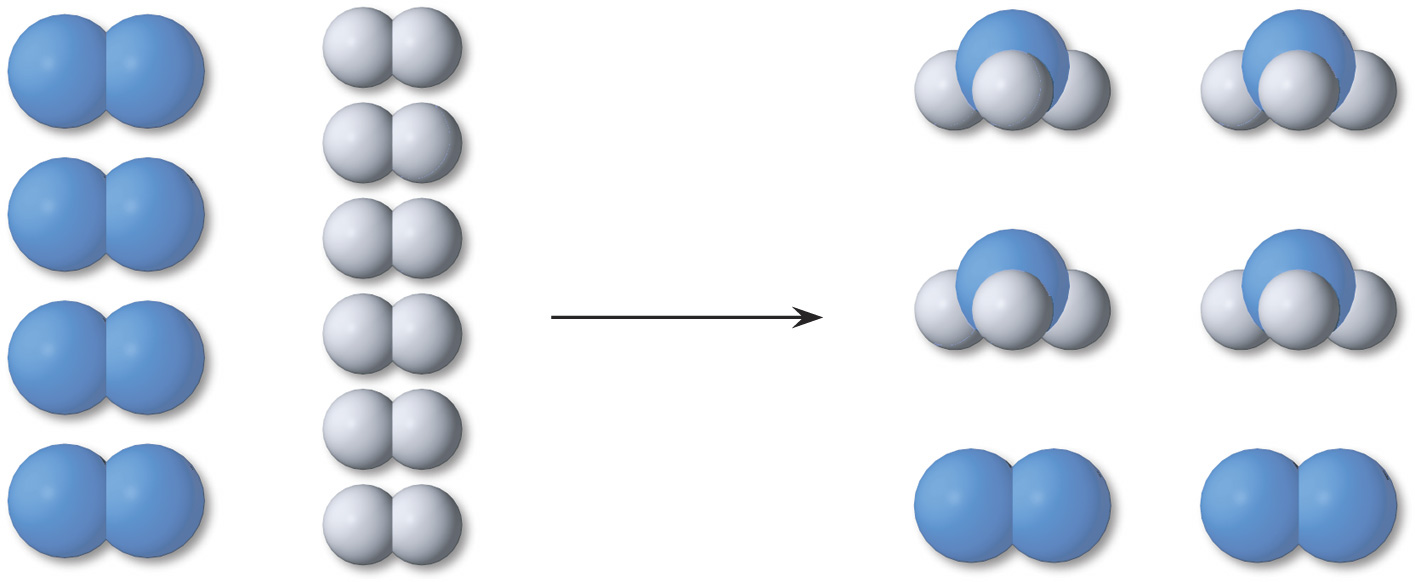 A molecular view of a Limiting reactant situation for the ammonia 
Synthesis. To make 4 molecules of NH3 requires 2 molecules of N2 and
6 molecules of H2. If we start with 4 molecules of N2 and 6 molecules of
H2, H2 is the limiting reactant.
Limiting Reagent: It is the reactant whose number of moles divided 
			By it’s stoichiometric coefficient is the smallest
	Example:
	Given:
If 1.00 Kg of each of the reactant is allowed to react. How many Kg of 
POCl3 will be formed?
Find the limiting reagent
Find moles of each
Divide by stoichiometric coefficient
The compound with the smallest number of moles is the LR

PCl3:
Cl2:
P4O10:
2. Determine the amount of POCl3 based on the limiting reagent PCl3.
Note that the conversions of grams to Kg is not shown.
% Yield =
x 100
Actual Yield
Theoretical Yield
Theoretical Yield is the amount of product that would
result if all the limiting reagent reacted.
Actual Yield is the amount of product actually obtained
from a reaction.
3.10